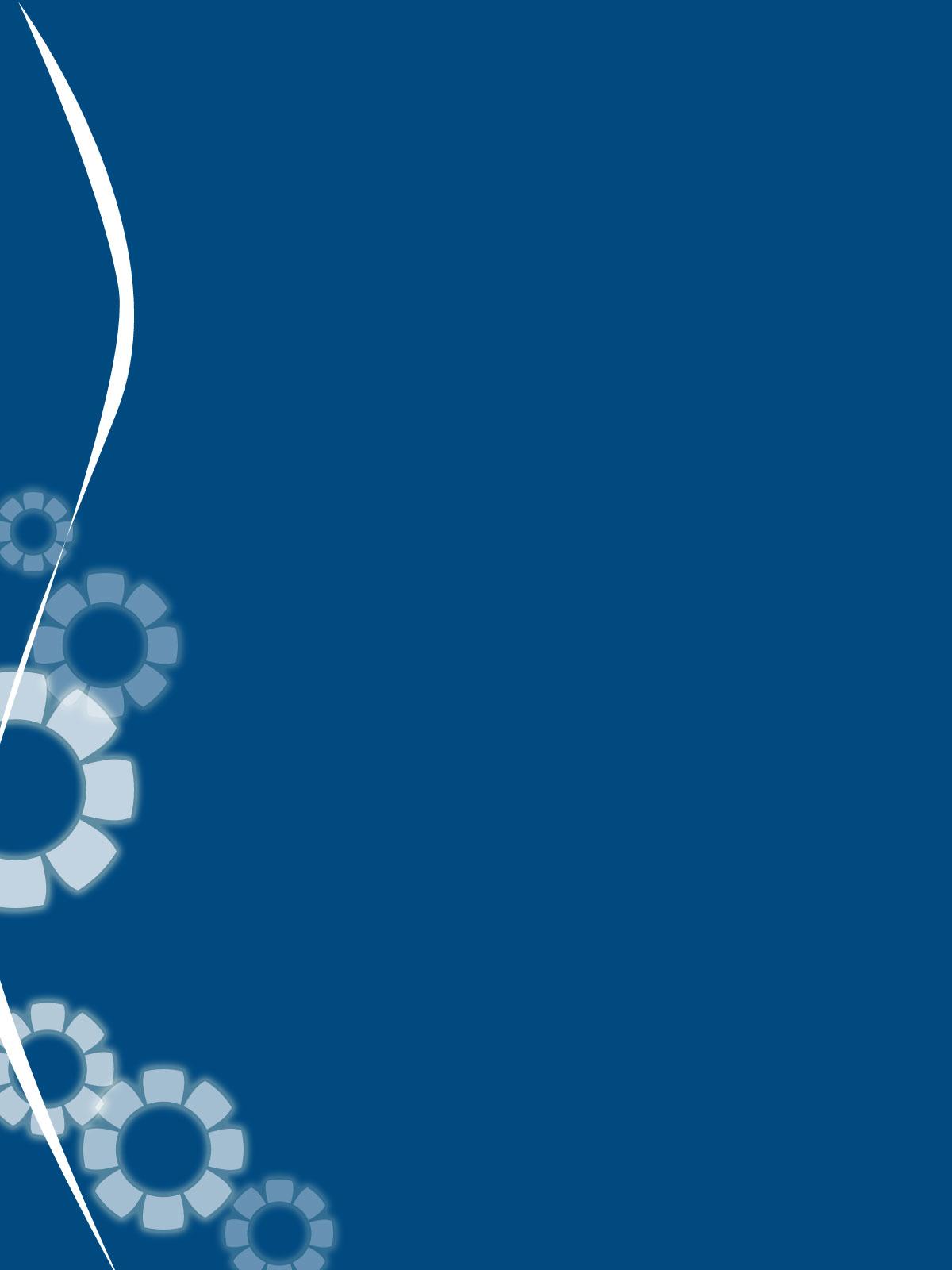 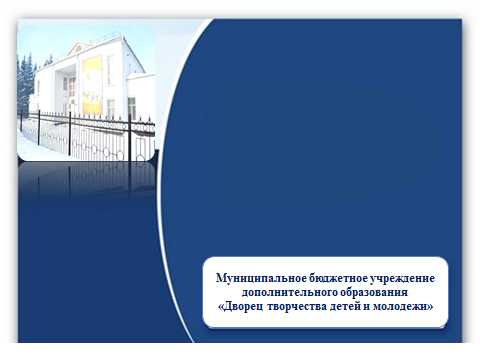 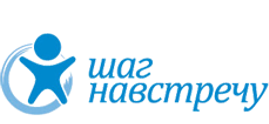 «Обучение и социализация детей с ограниченными возможностями  в инклюзивном образовательном пространстве ОУ»
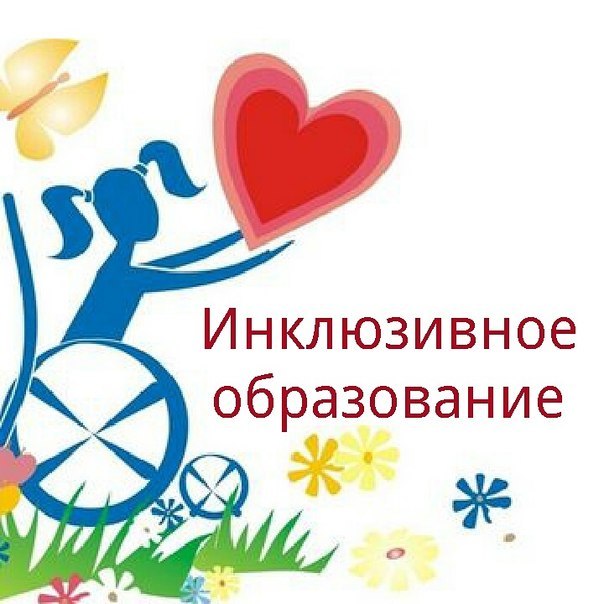 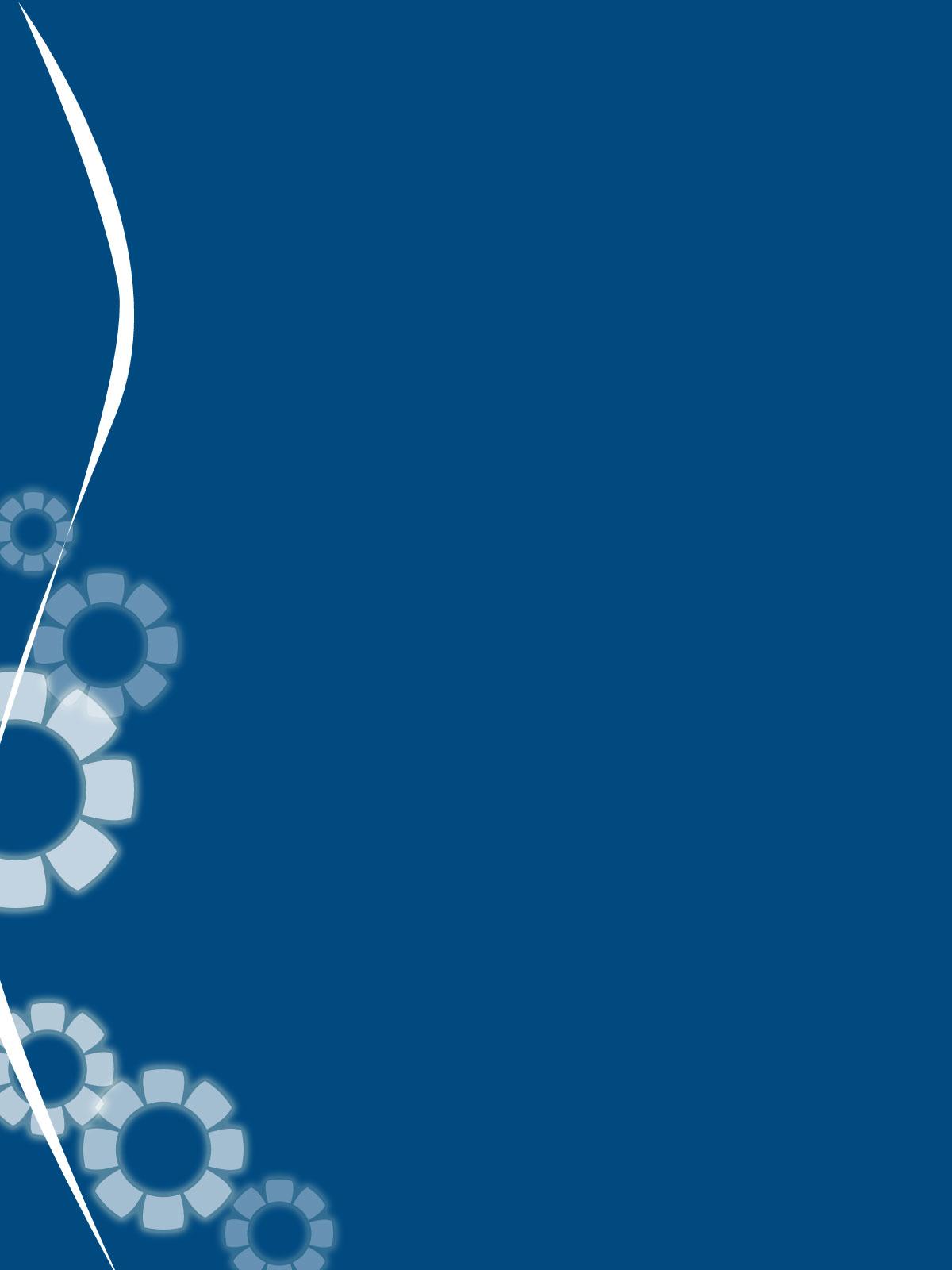 Разработка модели инклюзивного образовательного пространства Дворца
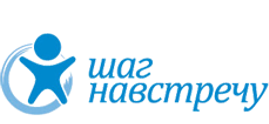 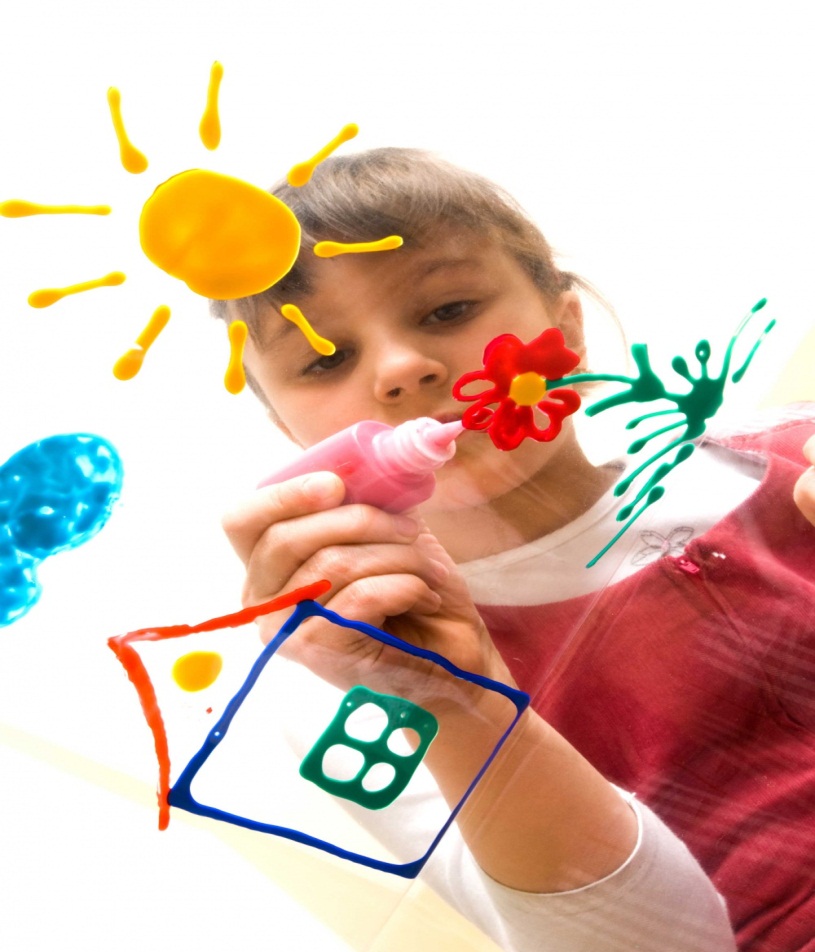 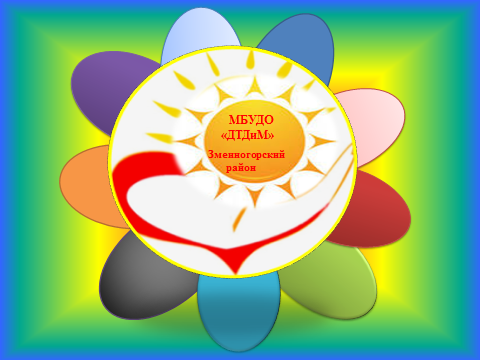 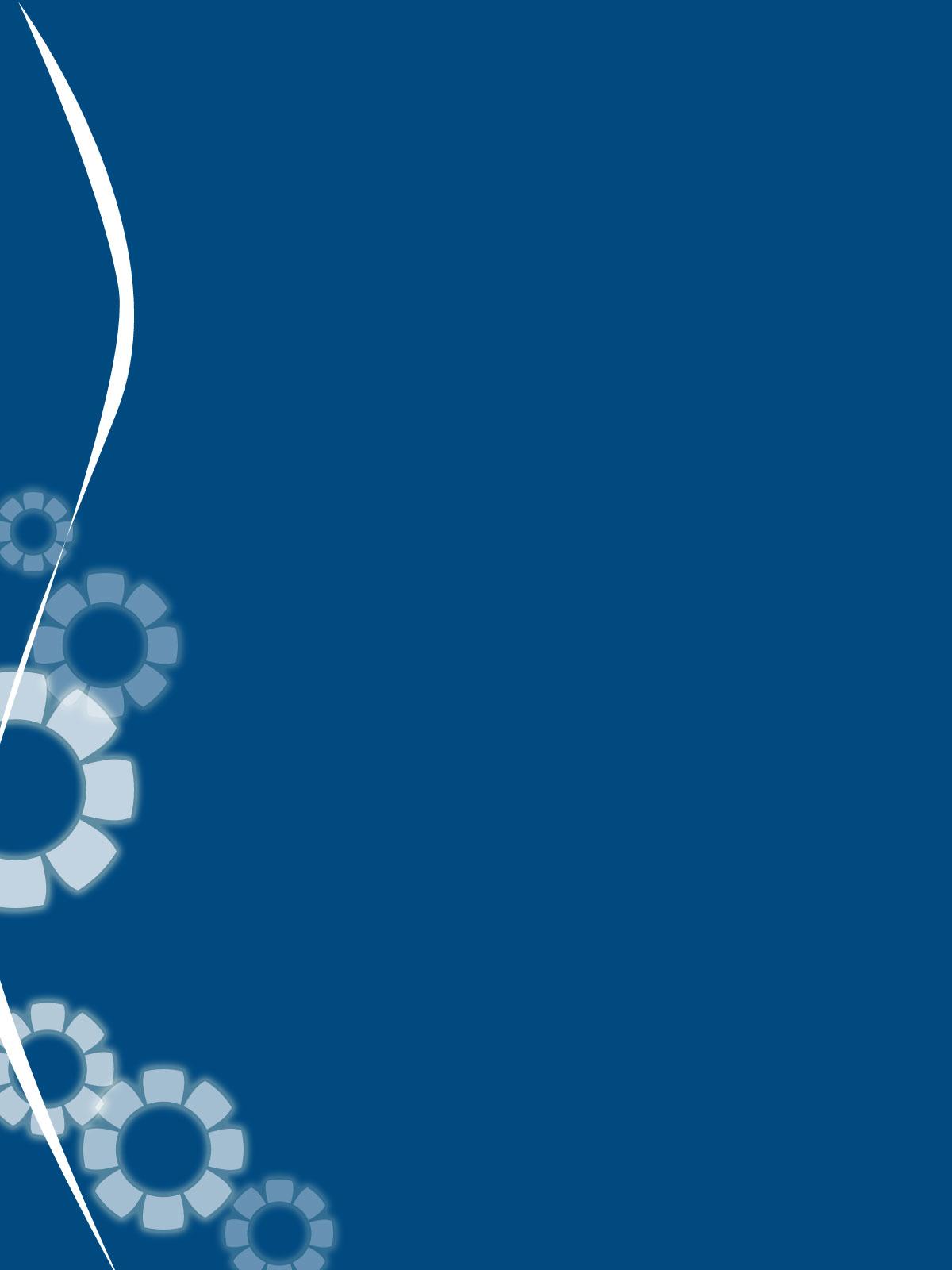 Установочный семинар 
«Работа с детьми  с ОВЗ средствами дополнительного  
образования»
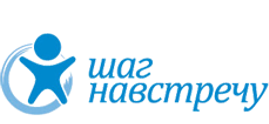 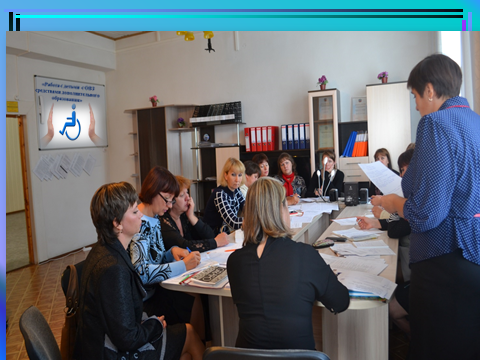 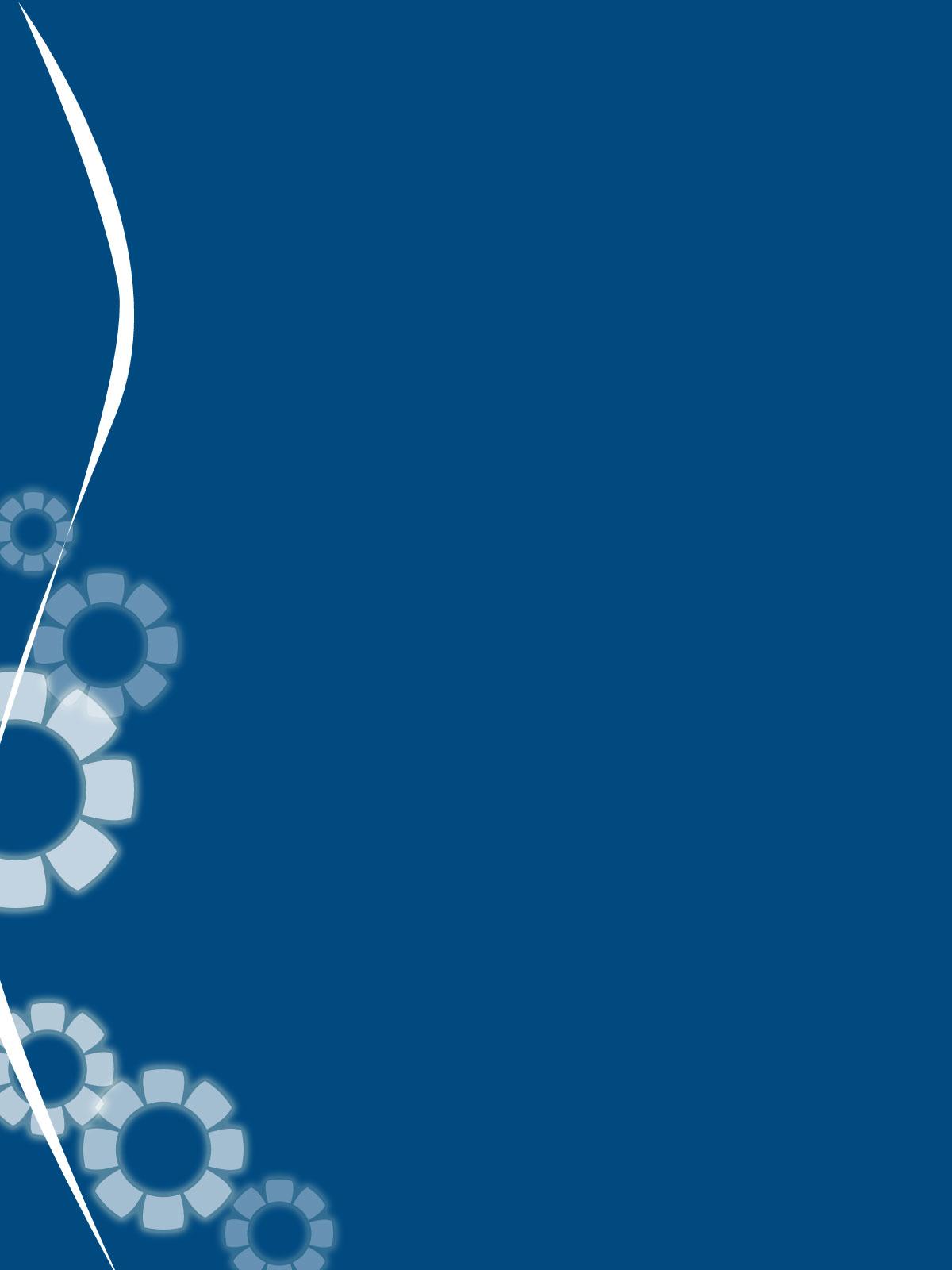 Вебинар «Использование  инновационных технологий при работе с детьми  с ОВЗ»
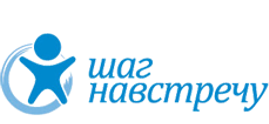 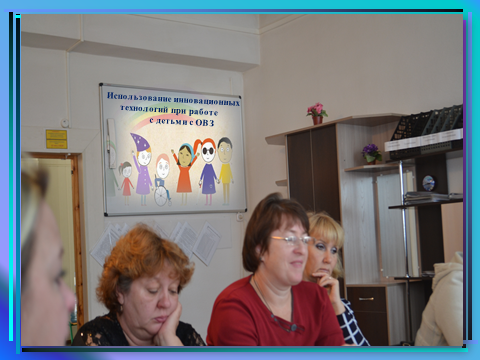 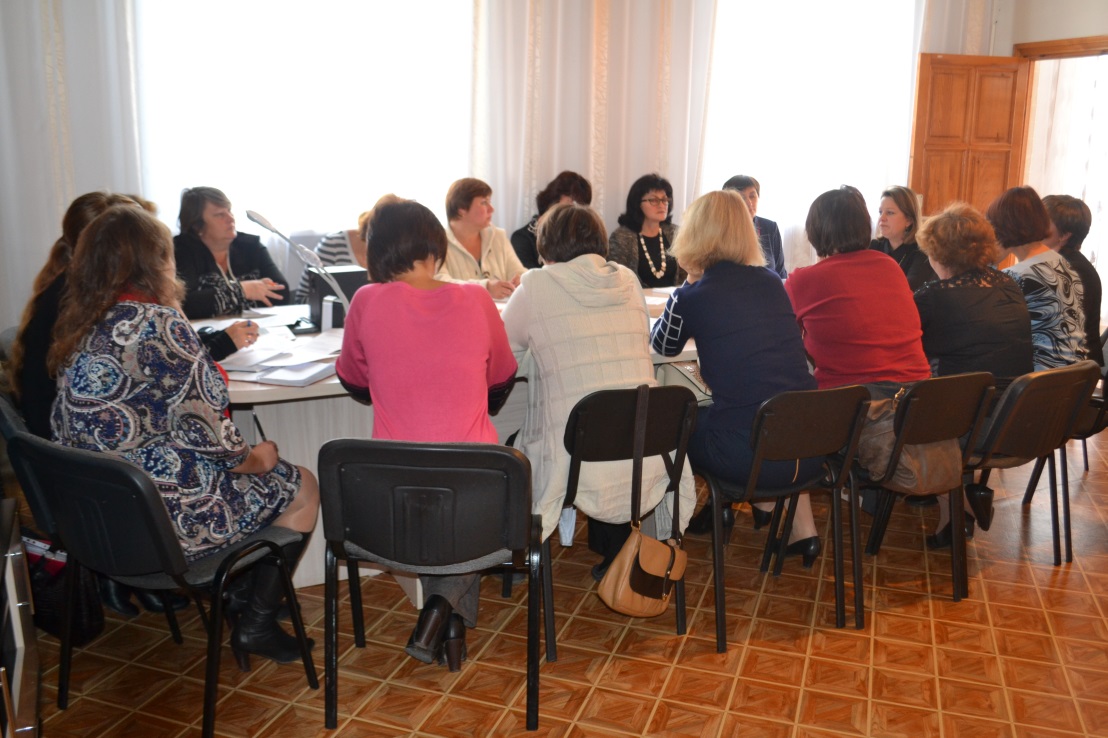 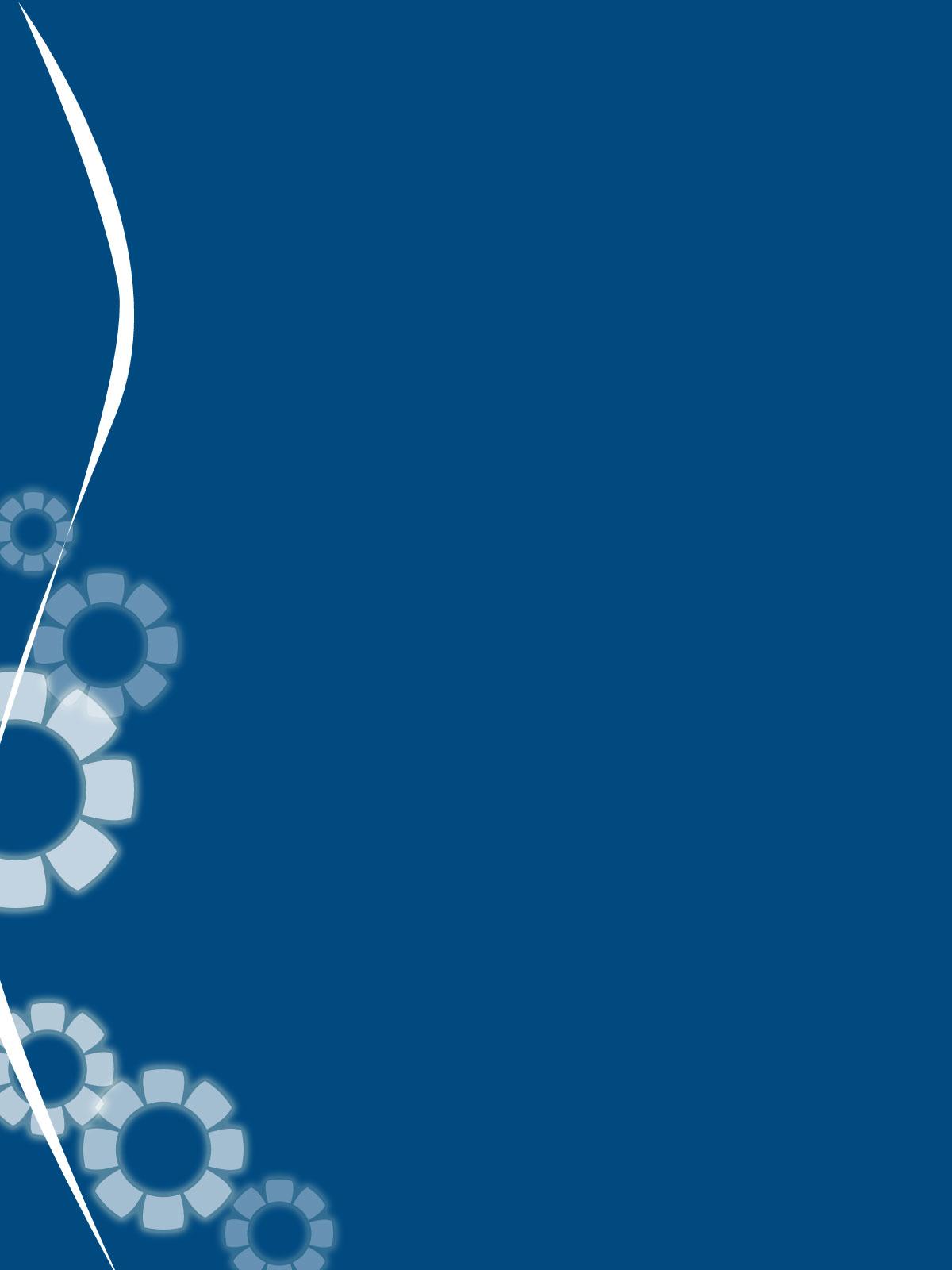 Мастер-класс «Мы вместе»
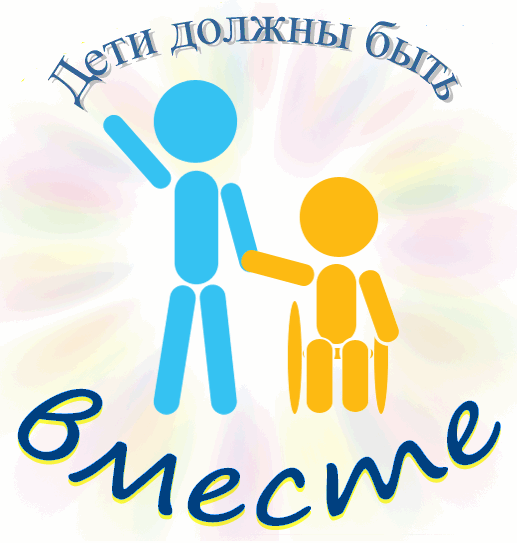 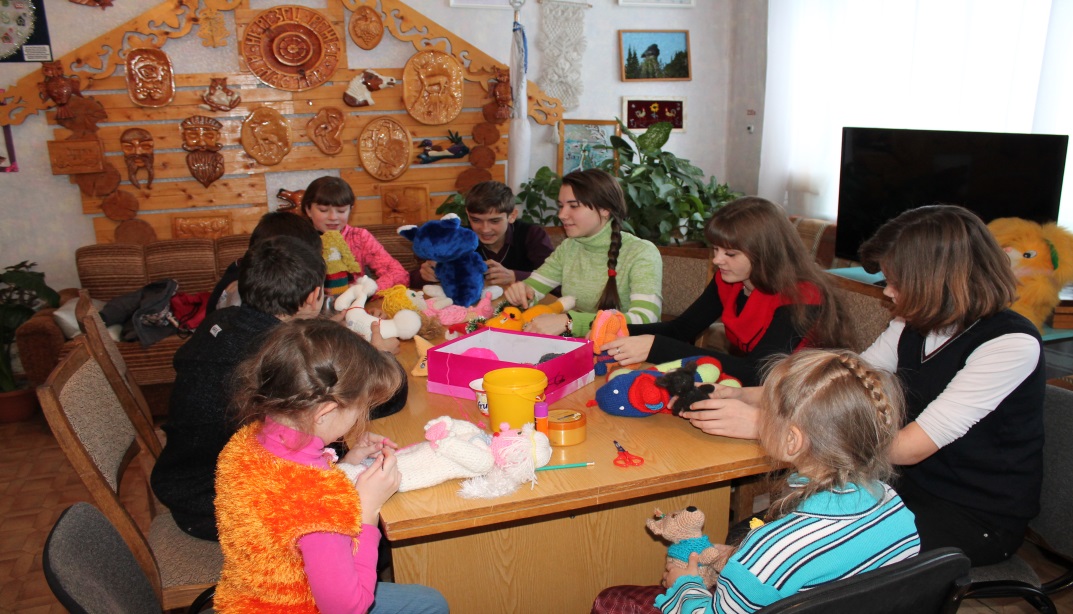 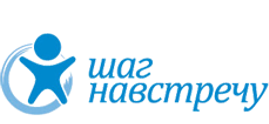 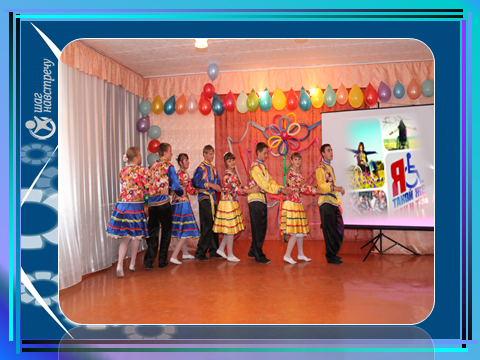 Привлечение внимания педагогов ОУ
Змеиногорского района к проблемам инклюзивного образования
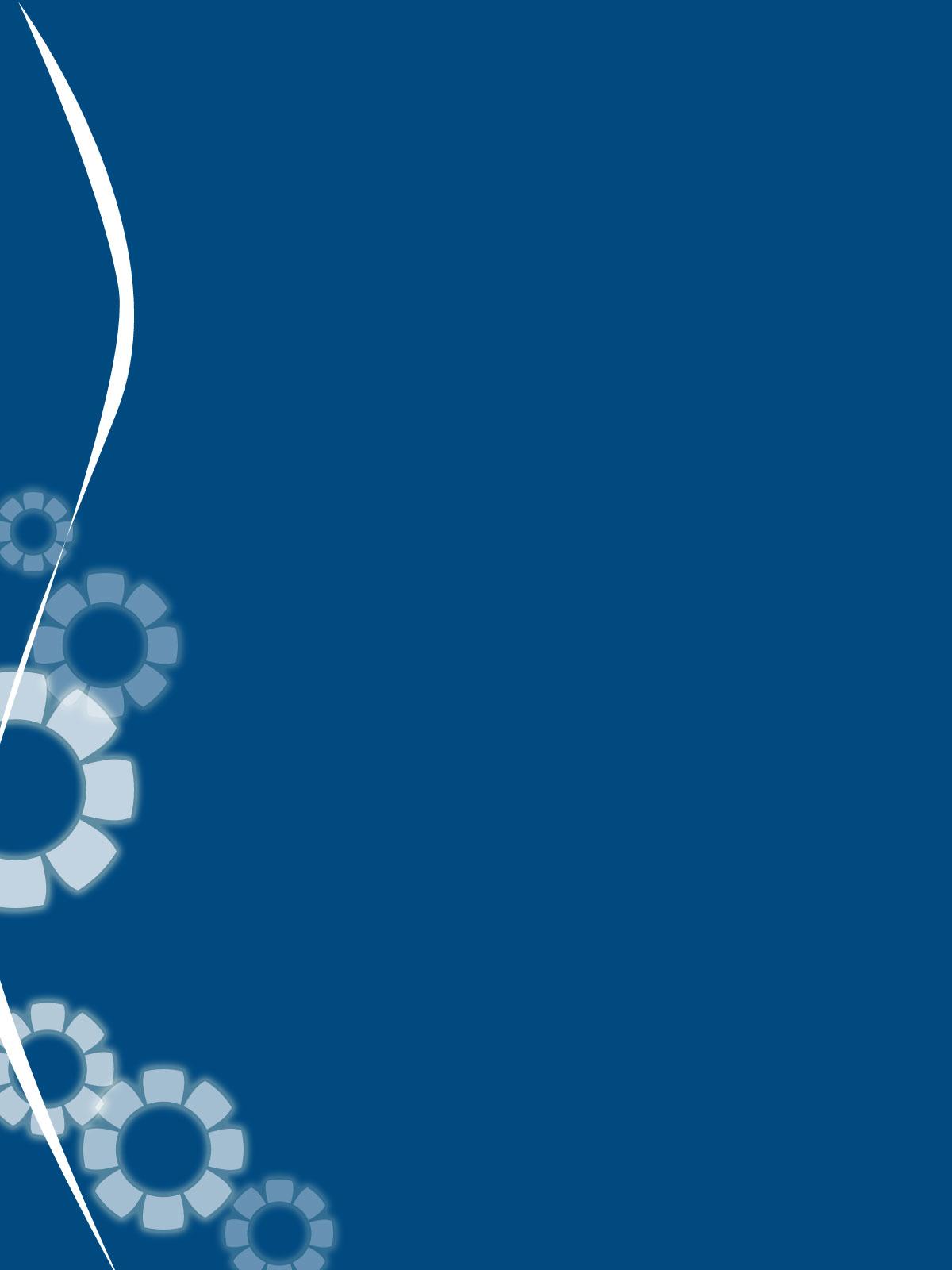 Семинар «Участие родительской общественности при переходе на инклюзивное образование»
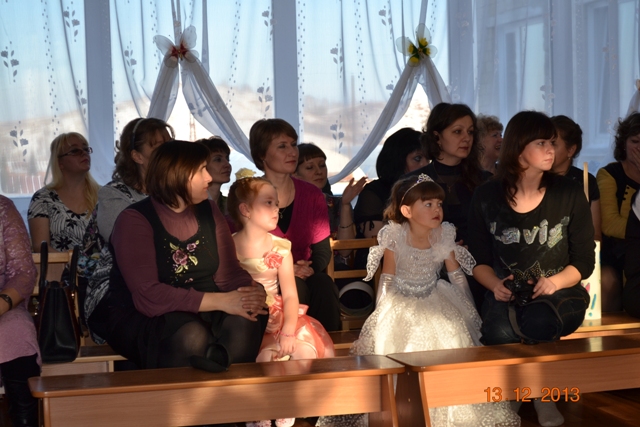 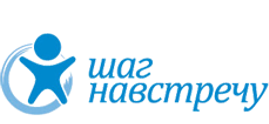 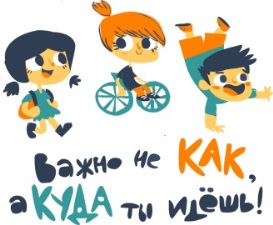 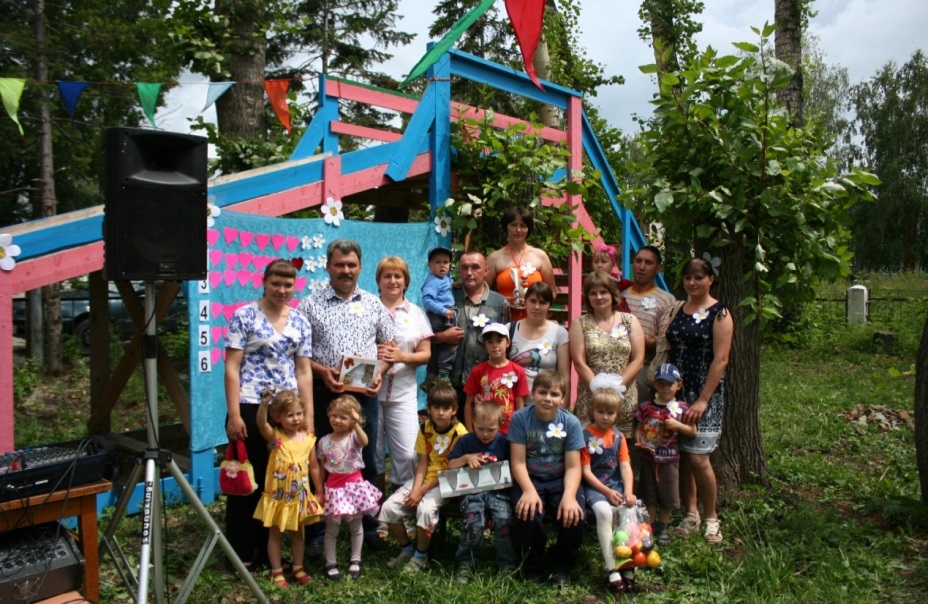 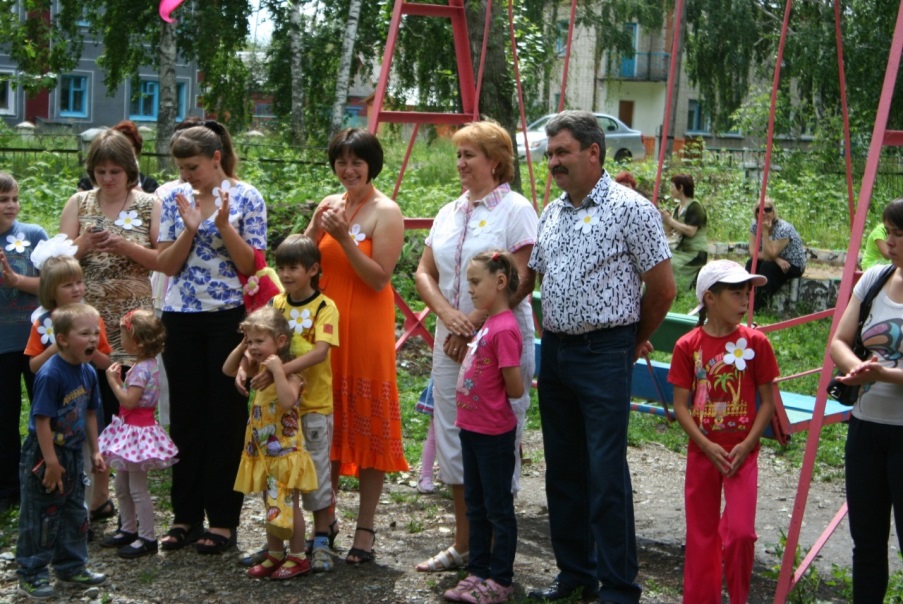 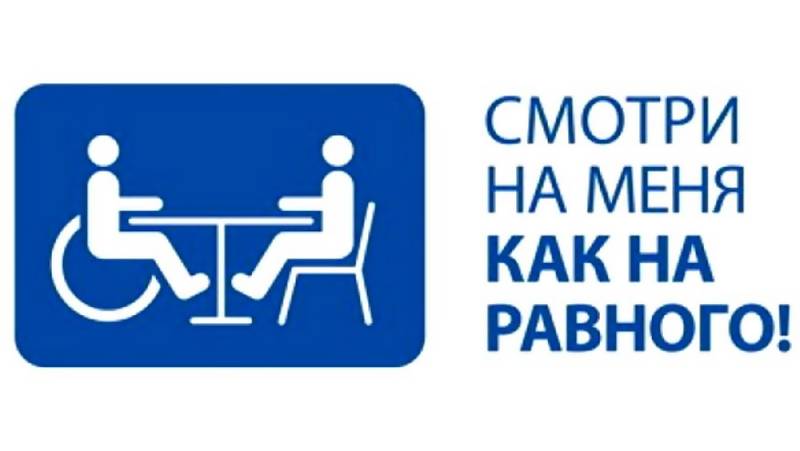 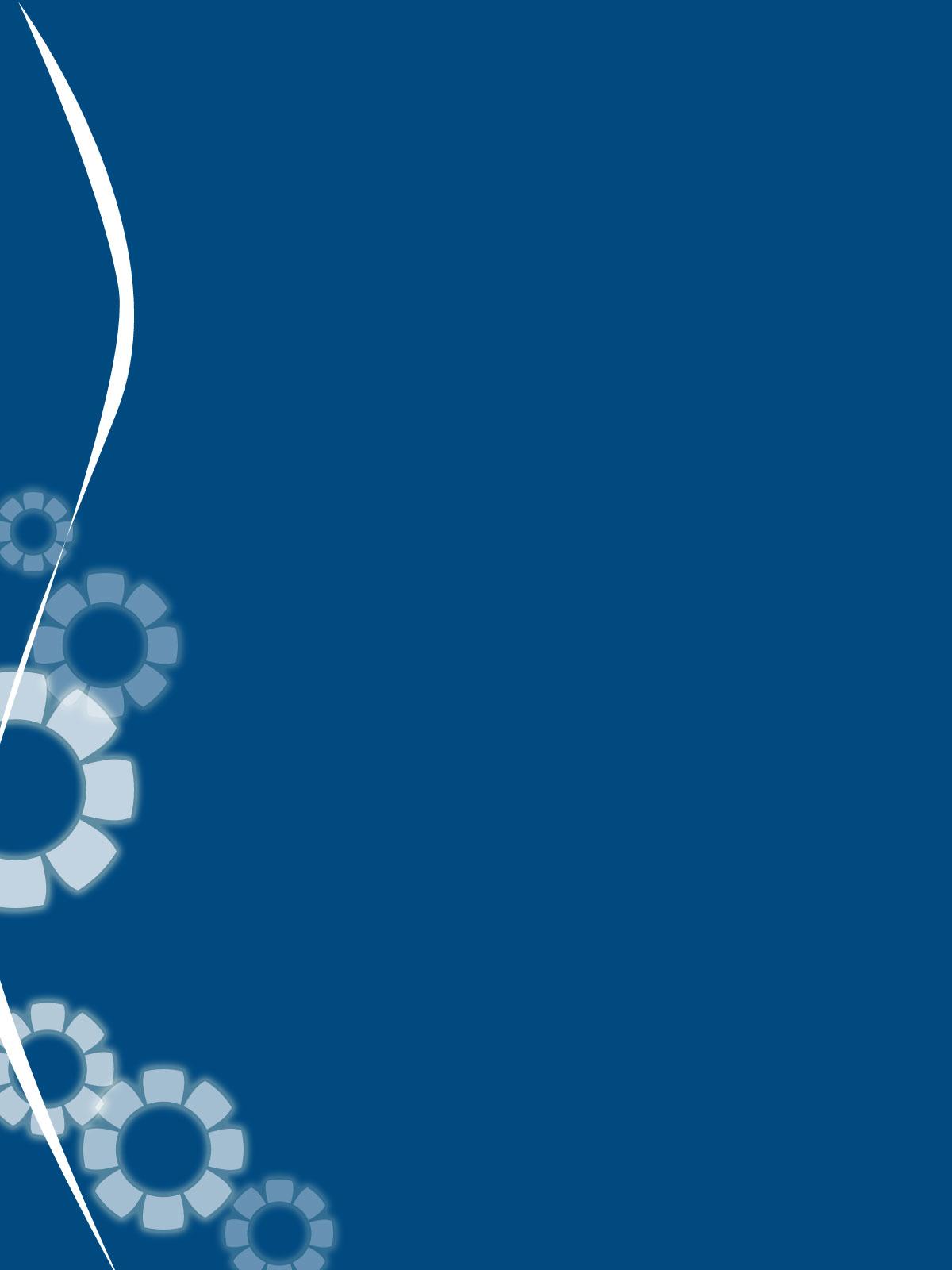 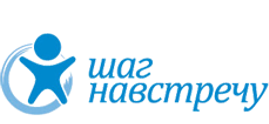 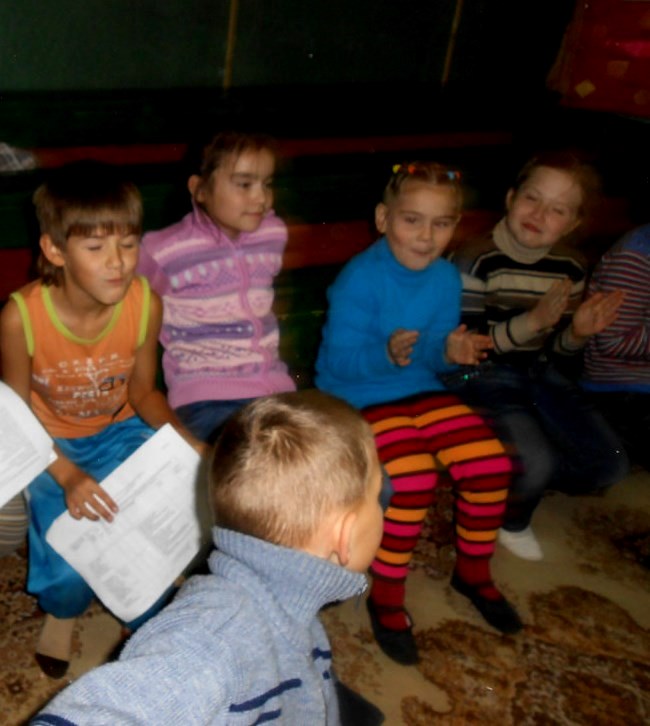 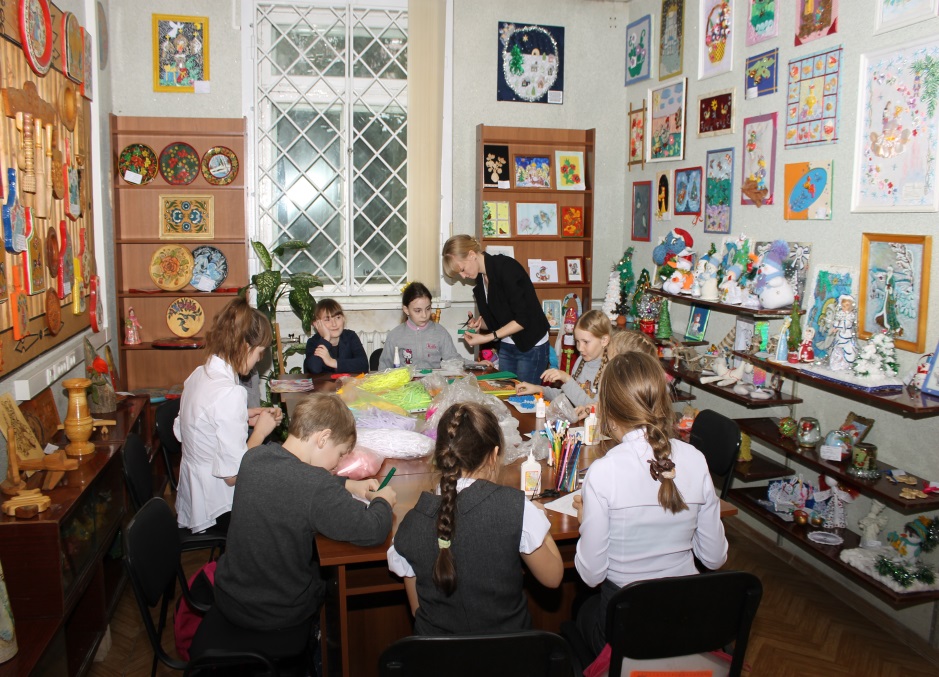 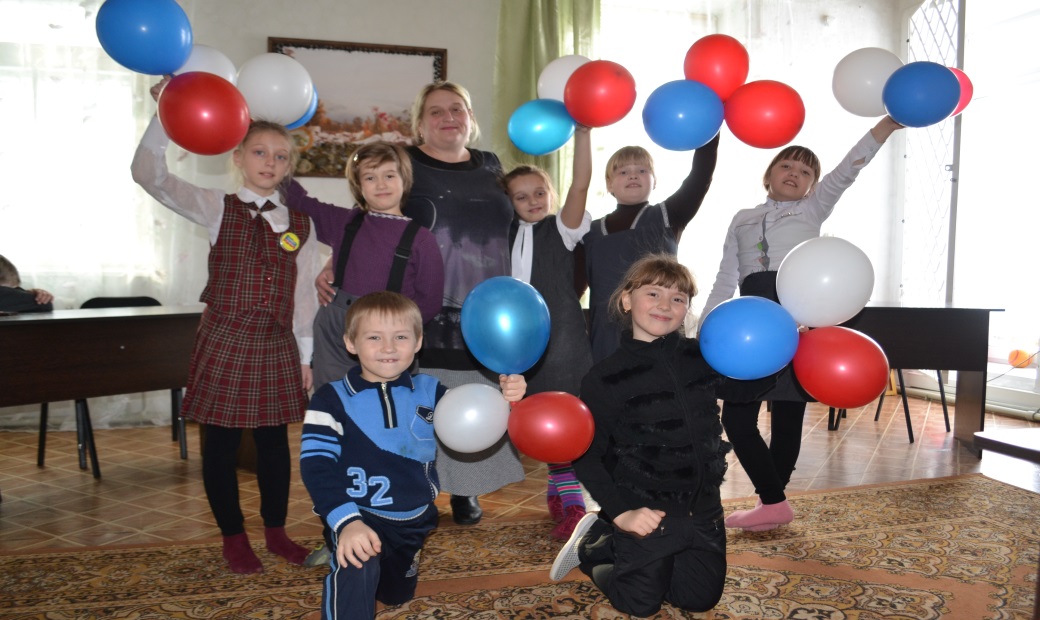 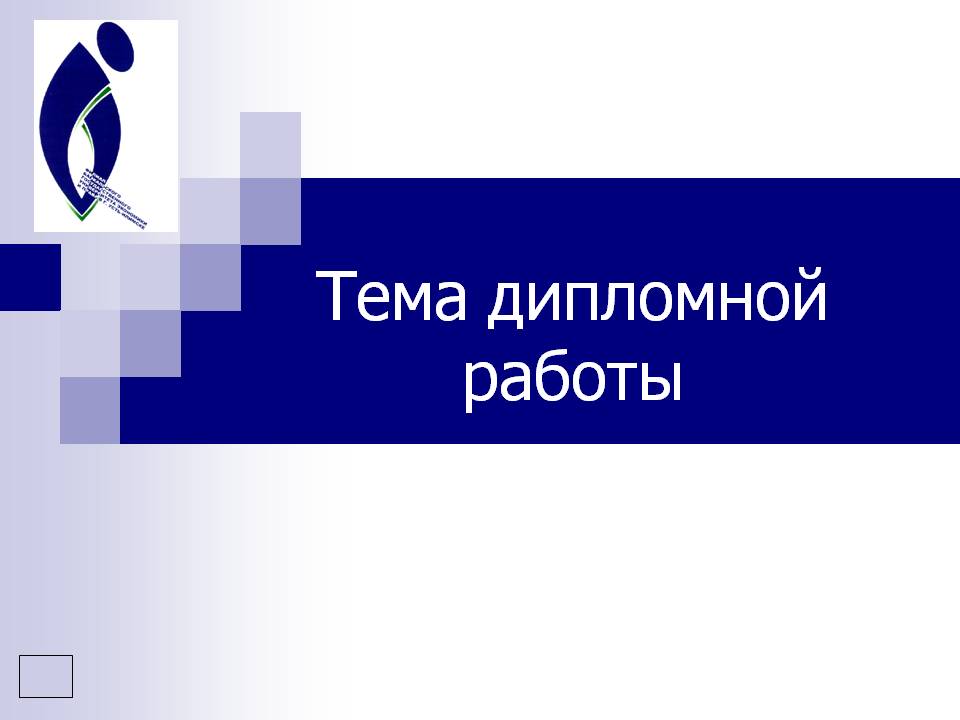 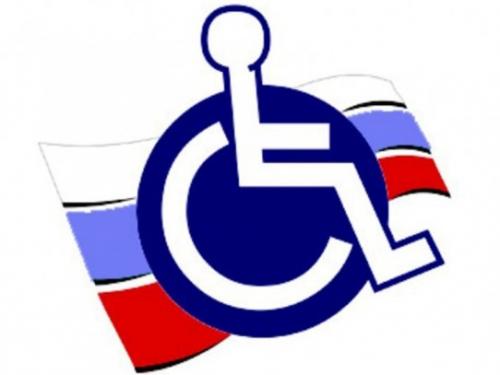 Перспективы использования результатов
        проекта в массовой практики
Создание ресурсного учебно-методического центра.
ЦЕЛЬЮ центра станет обеспечение доступности 
и повышения качества инклюзивного  образования
инвалидов и детей  с ограниченными возможностями здоровья различных нозологий, в том числе и на основе  использования современных дистанционных образовательных технологий